《英语国家社会与文化入门》（上册）
The Society and Culture 
of Major English-Speaking Countries
An Introduction(Book One)
The United Kingdom of Great Britian and Northern IrelandUnit 2 A Brief Introduction to the  United Kingdom II
Quiz
Give the English and a brief explanation for the 
 following:
爱尔兰共和军
北爱和平协议
复活节起义
新芬党
自治法案
Focal Points
A brief introduction to Northern Ireland
The colonial history of Ireland
     -The Home Rule Bill
     -The Easter Rising of 1916
     -The religious conflicts between the Irish and British
Various conflicts in Northern Ireland
The British and Irish governments working together to find a practical solution to the conflicts in Northern Ireland
The Unit Is Divided into Four  Sections
I.   A Brief Introduction  to Northern Ireland
II.  The Colonial History of Ireland
III. Various Conflicts  in Northern  Ireland 
IV. The British and Irish Governments Working 
      Together to Find a Solution to the 
      Conflicts
I. A Brief Introduction to Northern Ireland
Northern Ireland (often called Ulster ): the smallest of the four nations;
Mostly rural with low hills and a rugged coastline;
Active and  rich cultural life;
Living standards comparatively low and crime  also very low;
Some trouble in its economy.
A Brief Introduction to Northern IrelandLeft: Map of the United Kingdom of Great Britain and Northern IrelandRight: map of Northern Ireland
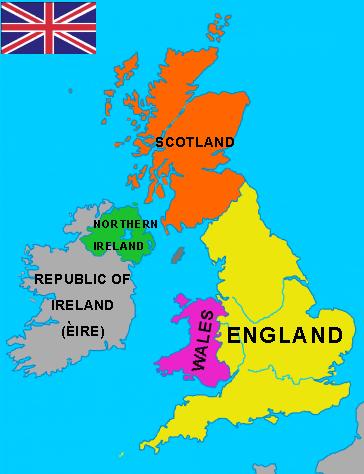 I. A Brief Introduction to Northern Ireland
Belfast, old and new
Landscape and Giant’s Causeway
II.  The Colonial History of Ireland
The Home Rule Bill
The Easter Rising of 1916
The Sinn Fein Party
Partition of Ireland in 1921
Religious conflicts between the Irish and the British
The Home Rule Bill
On 11, April 1912, the Prime Minister introduced the Third Home Rule Bill, allowing more autonomy than its two predecessors.

The Bill was finally passed in 1914, but the process was overtaken  by the First World War and was suspended for the duration of the war.
The Home Rule Bill
Edward Carson and 470,000 Unionists in the North of Ireland 
signed the Solemn League and Covenant in September,1912. In this document, they declared that they would use any means 
necessary to prevent the introduction of Home Rule in Ireland.
The Easter Rising of 1916
The Easter Rising of 1916 was the most spectacular event, in which rebels took over Dublin Post Office, forcing the British to take it back by military means. The leaders of the rebellion were executed.
The Easter Rising of 1916(Below: Damage caused by the Irish Republican Army's armed rebellion against British rule that took place on Easter Day in 1916, in Dublin)
The Sinn Fein Party
The Sinn Fein Party is an Irish republican political party, founded in 1905 by Arthur Griffith,  and has been associated with the Provisional Irish Republican Army and supported the IRA’ s right to fight. Gerry Adams has been the party President since 1983. Sinn Fein is currently the second-largest party in the Northern Ireland Assembly.
The Sinn Fein Party
Sinn Fein leader Gerry Adams (1948- )   is an  Irish republican politician, president of the  Sinn Fein political party.
The Partition of Ireland in 1921
The partition of Ireland was the division of the island of Ireland into two distinct territories, Northern  Ireland, a part of the United Kingdom, and the now Republic of Ireland, an independent 
    state.
The Religious Conflicts between the Irish and the British
Thirteen unarmed protestors were shot dead at the march which was held in the name of Catholic civil rights in Londonderry on January 30, 1972. This is known as Bloody Sunday.
The Religious Conflicts Between the Irish and the British
The Catholics clashed with the police  when they tried to stop the Protestants’ demonstrations in Dublin on Feb. 25, 2006.
III.  Various Conflicts in Northern Ireland
The Roman Catholics in Northern Ireland starting the Civil Rights Movement by means of marches, speeches and sit-ins in order to get equal rights as Protestants;
Protestants’ counter-demonstrations and their attacks in Catholic areas;
A  campaign of bombing and shooting by the Irish Republican Army (IRA)
III. Various Conflicts in Northern Ireland
The British security forces sent to Northern Ireland to restore order;
The Protestants setting up their own illegal “paramilitary” groups and taking revenge on Catholics;
Power-sharing mechanism
The Irish Republican Army
The Irish Republican Army (IRA) is any of several armed movements in Ireland in the 20th and 21st centuries dedicated to Irish republicanism, the belief that all of Ireland should be an independent republic.
A  Campaign of Bombing and Shooting by the IRA
Catholic priest Father Alec Reid administered the last rights to Corporal David Howes, one of two British soldiers brutally beaten and murdered by the IRA on March 19, 1988.
Power-Sharing Mechanism
In 1973, an agreement of Power-Sharing mechanism was  reached allowing the minority Catholic population political influence.
Majority Protestants were outraged and went on strike, eventually leading to the collapse of the power-sharing group.
The Northern Irish parliament was suspended and replaced it with “direct-rule” from London.
IV. The British and Irish Governments Working    Together to Find a Solution to the Conflicts
The leaders of Sinn Fein speaking of a twin campaign for union with Ireland,  which was called the policy of “The Bullet and the Ballot Box.”
In January1974,the British Prime Minister setting up a power-sharing executives.
The Anglo-Irish Agreement that was signed between the two governments in 1985.
IV. The British and Irish Governments Working    Together to Find a Solution to the Conflicts
The Downing Street Declaration was issued by the British and Irish Prime Ministers in 1993.
The Good Friday Agreement was   
    published in 1998.
The Downing Street Declaration
The Downing Street Declaration said that Britain had “no selfish or strategic interest” in Northern Ireland and that “it is for the people of Ireland alone, by agreement between the two parts, to decide its future, “to bring about a united Ireland if that is their wish”. (Right: John Major and Albert Reynolds)
The Good Friday Agreement
The Good Friday Agreement signed on April 10 of 1998 was a major political development in the Northern Ireland peace process of the 1990s and paved the way for devolution and power-sharing.
Questions for Discussion
A. What is the political problem in Northern Ireland? 
B. What are some of the factors in Irish and English history that affect the situation in Northern Ireland?
C. What measures have the Irish and British Governments taken to solve the political problem in Northern Ireland?
D. What do you think should be the right solution to the political problem in Northern Ireland?
The End
高等教育出版社

2015